муниципальное бюджетное учреждение дополнительного образования«ЦЕНТР ТВОРЧЕСТВА И РАЗВИТИЯ «ПЛАНЕТА ТАЛАНТОВ»
Проект «Творческие мастер-классы»Автор:  педагог дополнительного образованияКривенкова Евгения ВикторовнаАчинск, 2019
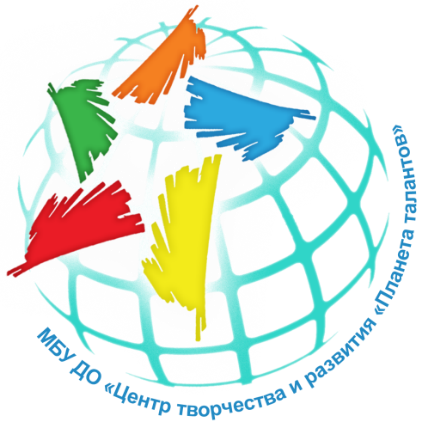 Модуль направлен на  занятость обучающихся МБУ ДО «ЦТиР «Планета талантов» и обучающихся школ города Ачинска в летнее каникулярное время. На творческих занятиях обучающиеся, получат навык по изготовлению оригинальных изделий и полезных подарков из различного материала.      Выполненную поделку дети могут забрать с собой.
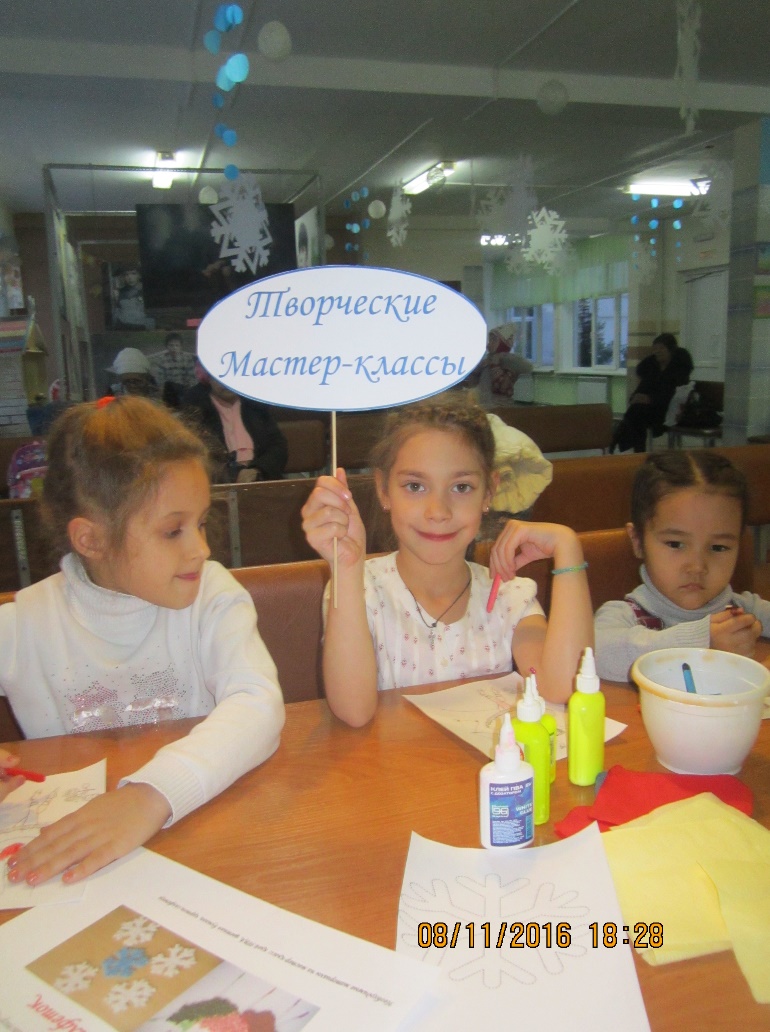 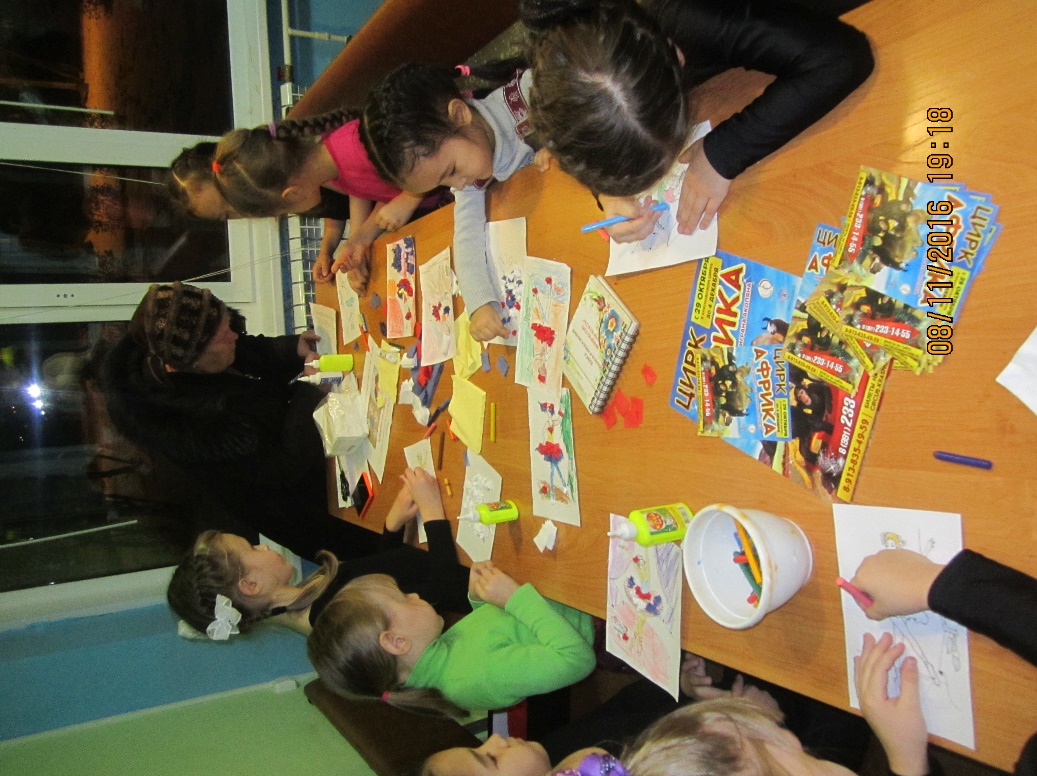 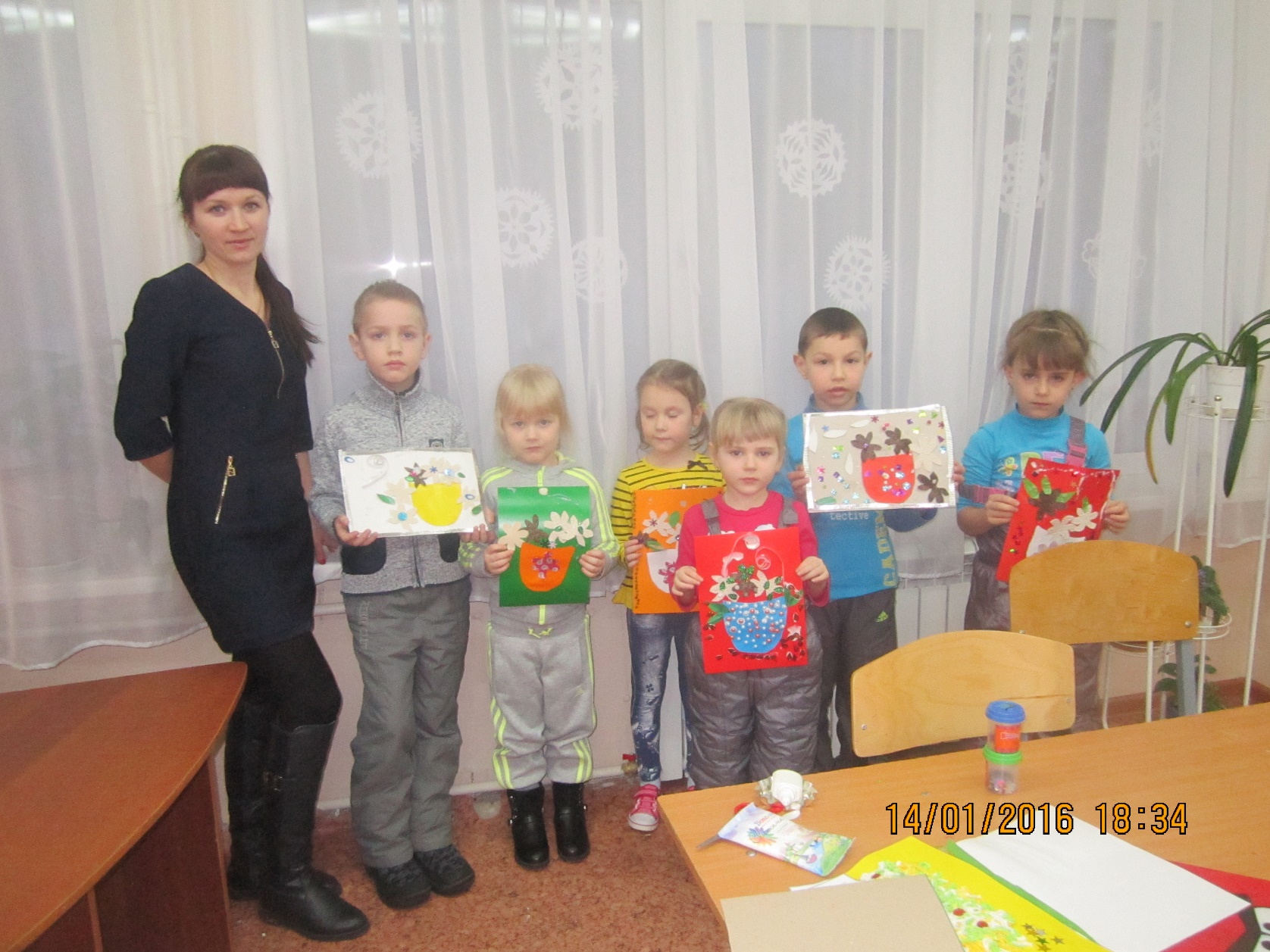 на мастер-классах используется различный материал, в том числе и бросовый, природный
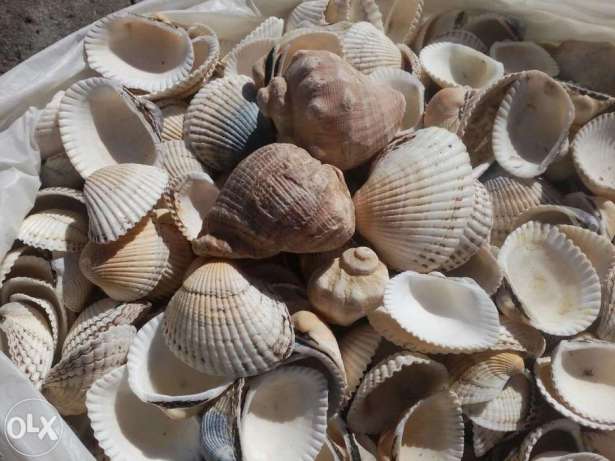 участники мастер-классов познакомятся с новыми современными техниками декоративно-прикладного творчества
творческие «Мастер-классы» рассчитаны на детей 7-11 лет независимо от уровня сформированности навыка работы по данному направлению и мотивации
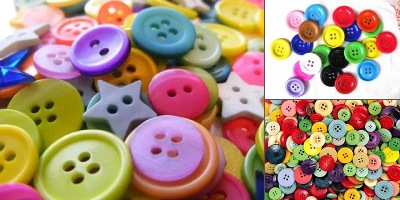 Срок реализации пять дней
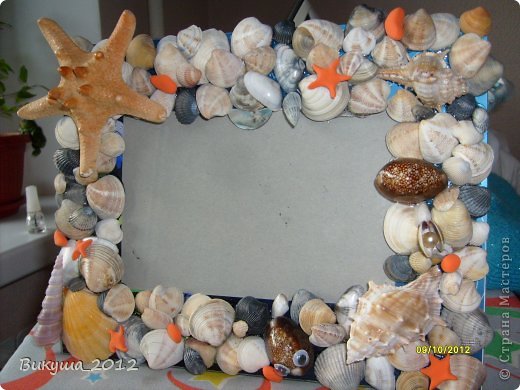 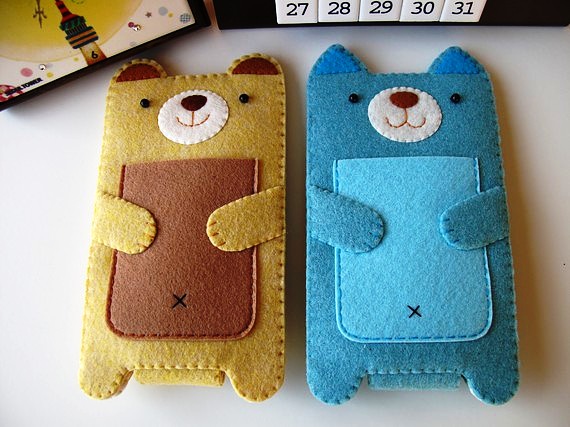 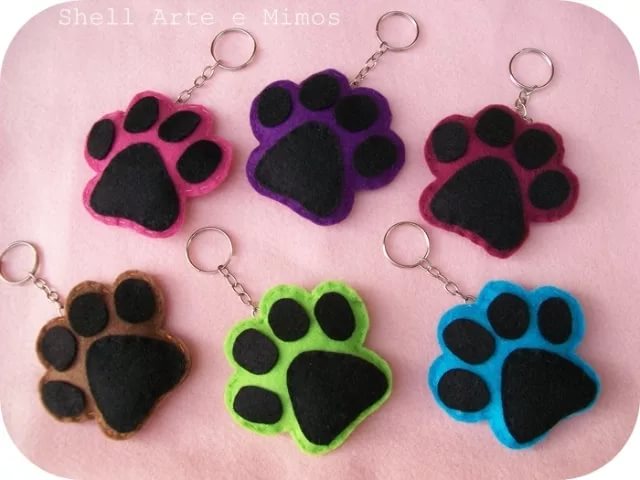 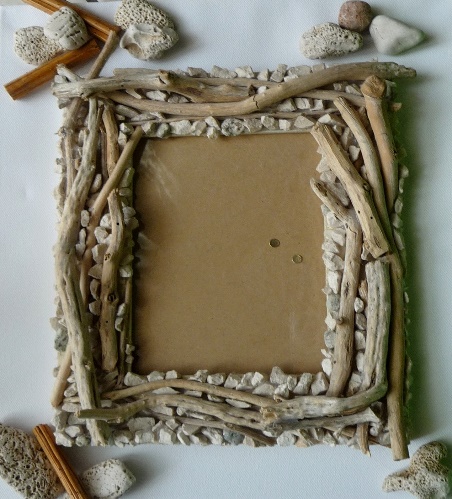 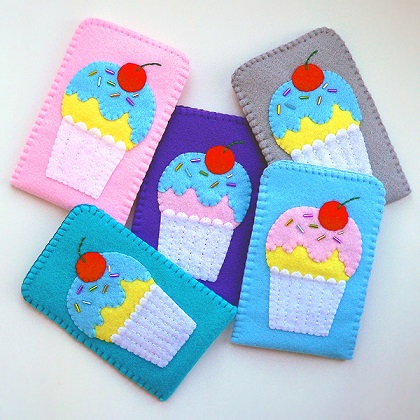 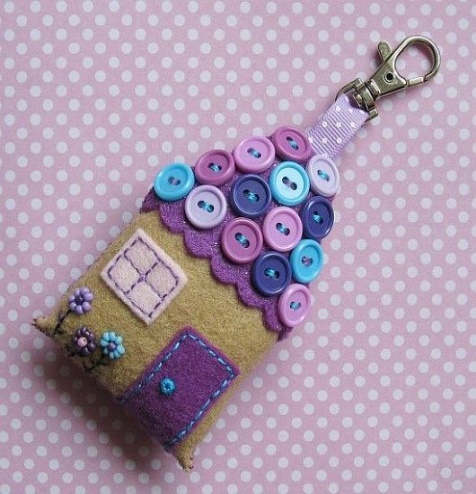 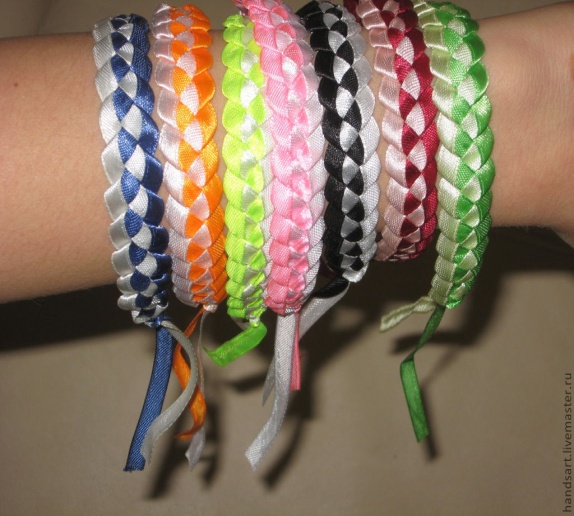 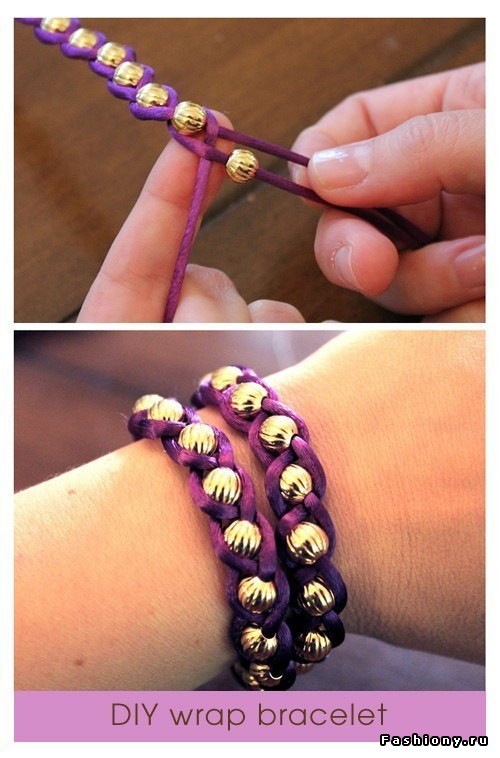 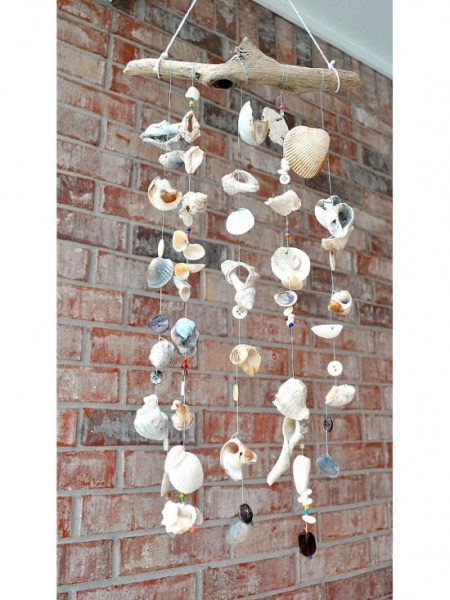 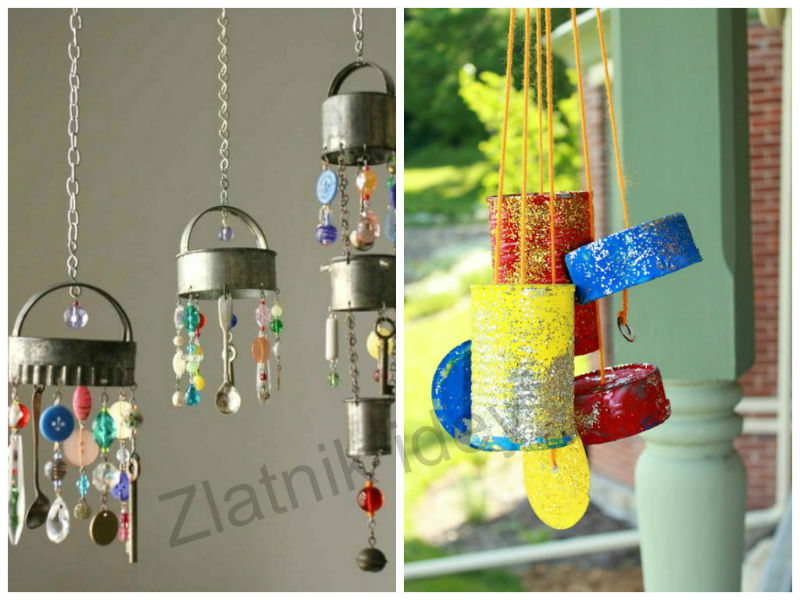 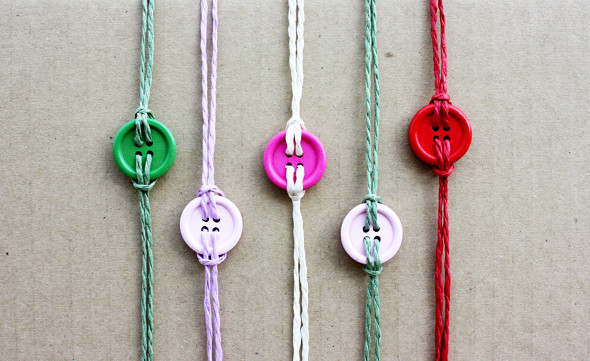 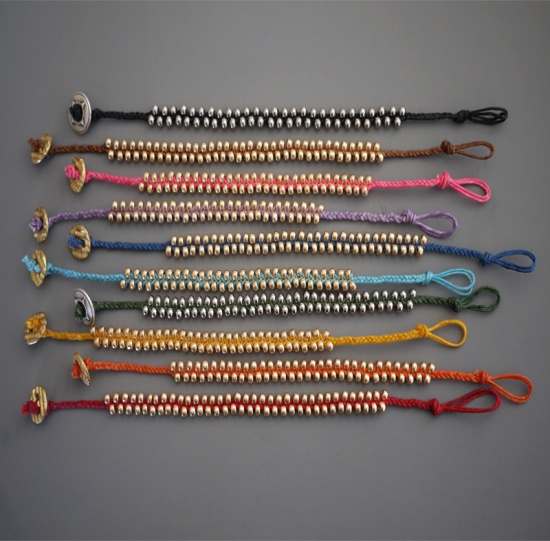 Спасибо за внимание!